تو هستی نان وآبِ زندگانی
تو آن نورِ حقیقی بهرِ جانی
تو در مهر و محبت بیکرانی
خدای فیض و رحمت را همانی
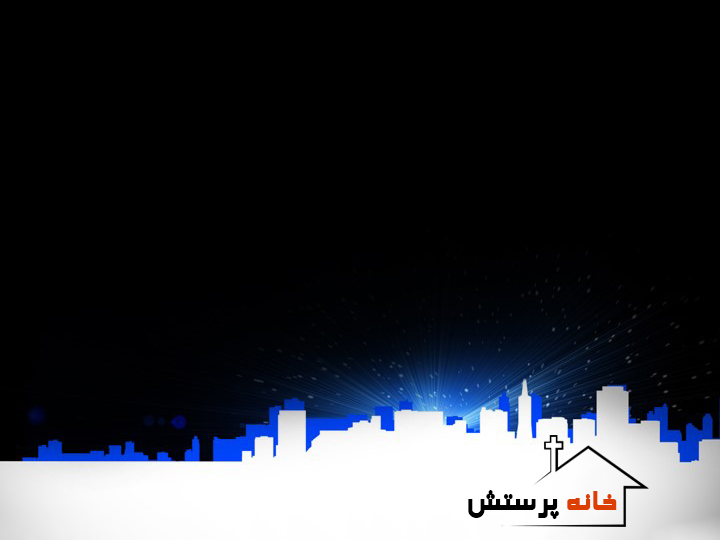 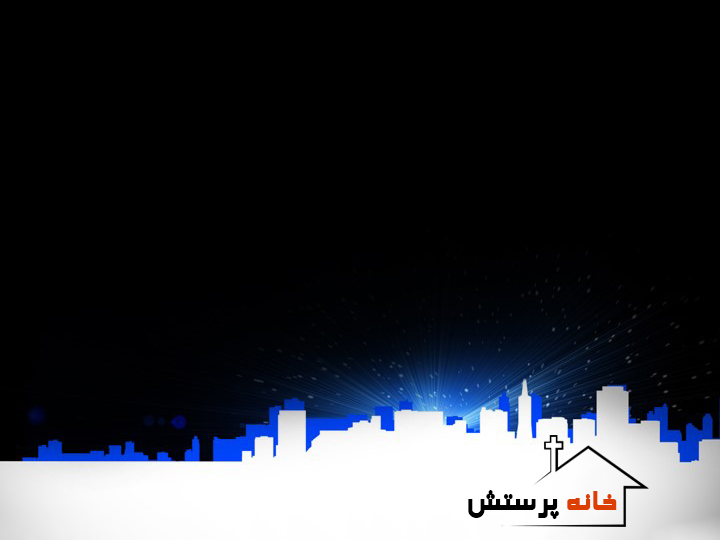 تو آگاهی و حاکم بر جهانی
که هر چیزی درونِ ماست تو دانی
تو اعظم در میانِ کاهنانی
تو قربانیِ پاکِ جاوِدانی
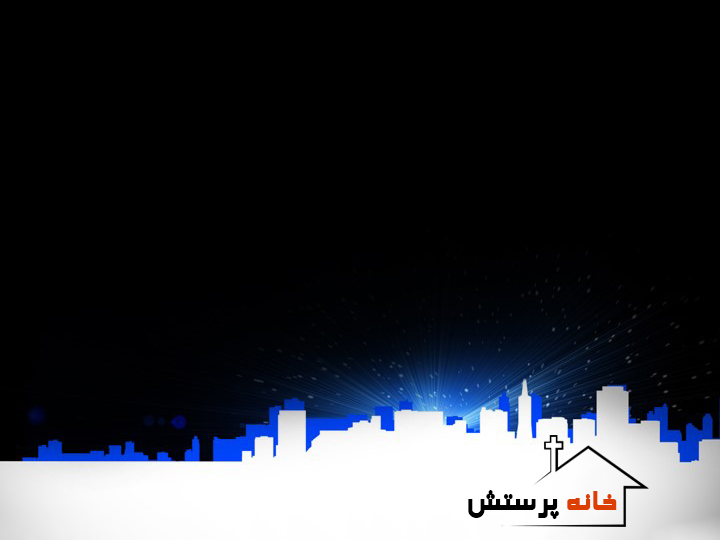 تو داور بر تمام مردمانی
تو بهر ما شفیع آسمانی
تو حامی و مدد در هر زمانی
که در تنگی تو ما را می رهانی
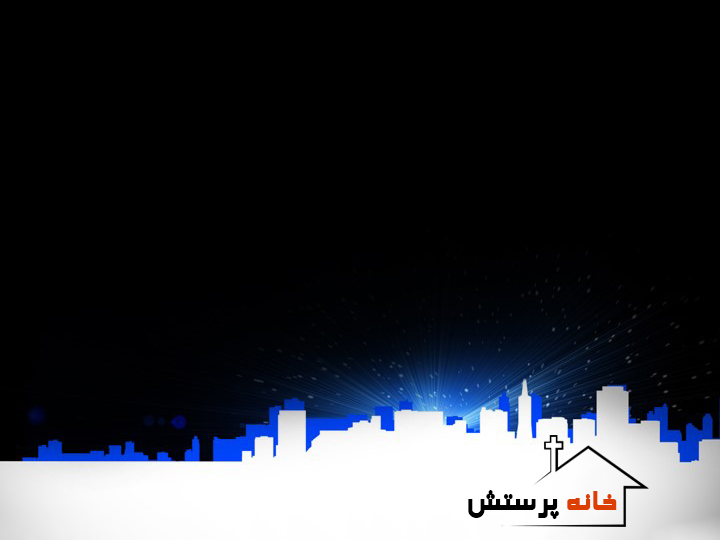 تو بهر گله ات، نیکو شبانی
به مرتع های خرم می چرانی
تو تنها راه و راستی و حیاتی
تو تنها ای مسیح راِه نجاتی